“Serpents, brood of vipers! How can you escape the condemnation of hell?”Matthew 23:33
1 Peter 4:17, 18
“What will be the end of those who do not obey the gospel of God?”
Where will the ungodly and the sinner appear?”
Man’s Answers
Universal salvation
All men are saved and no one can go to hell today
God is “not willing that any should perish” (2 Pet. 3:9)
God is love and therefore will not send anyone to hell
Since God is all-powerful, He will save all from hell
Man’s Answers
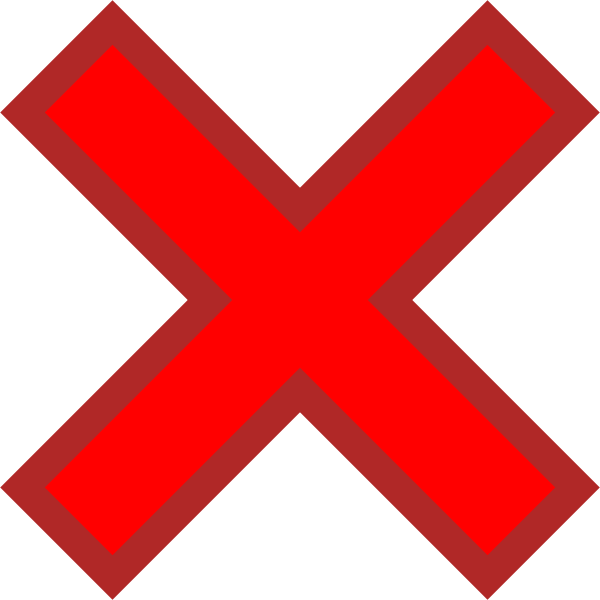 Universal salvation
Why did Jesus warn of hell if none can go there
Matt. 23:33; 7:13, 14; etc.
“The Lord is not slack concerning His promise, as some count slackness, but is longsuffering toward us, not willing that any should perish but that all should come to repentance” (2 Pet. 3:9)
Same writer of 2 Pet. 2:9; 1 Pet. 4:17, 18
Man’s Answers
Universal salvation
No resurrection of the unbeliever
Only the believer is raised (Jn. 11:25, 26) 
Sinners will not stand in judgment (Ps. 1:5)
Man not created with immortal soul
Annihilated
The punishment of eternal fire is to no longer exist (Homer Hailey’s conclusion of the example of Sodom and Gomorrah)
Man’s Answers
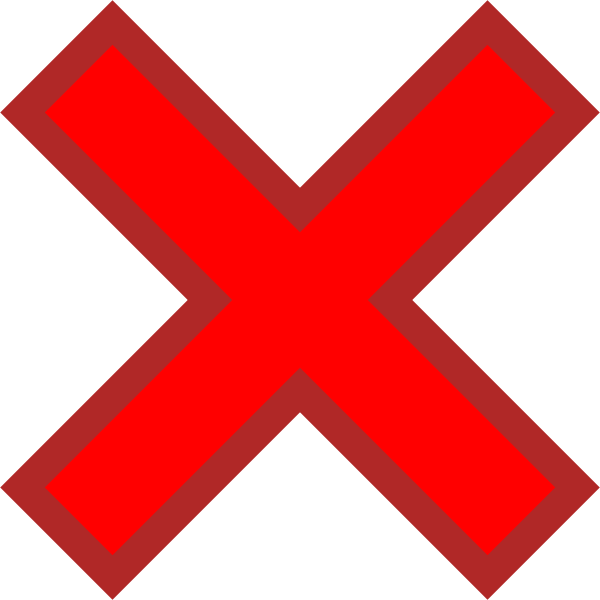 Universal salvation
No resurrection of the unbeliever
“He who rejects Me, and does not receive My words, has that which judges him—the word that I have spoken will judge him in the last day” (Jn. 12:48)
The wicked (those who reject) obviously exist to be judged in the last day!
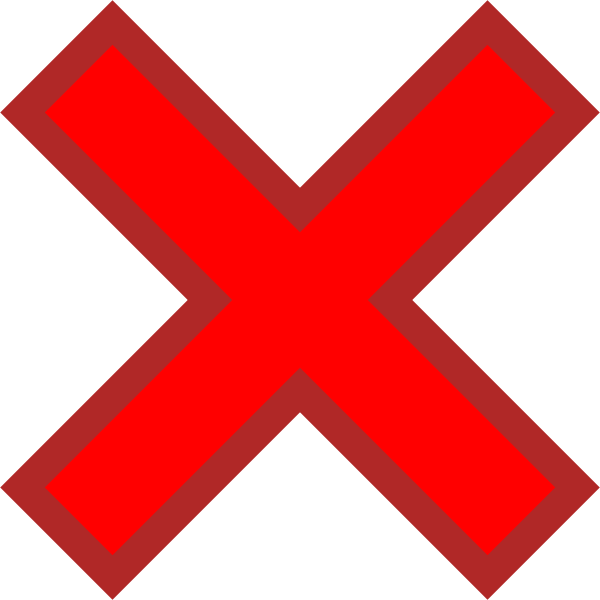 Sodom & Gomorrah
“As Sodom and Gomorrah, and the cities around them in a similar manner to these, having given themselves over to sexual immorality and gone after strange flesh, are set forth as an example, suffering the vengeance of eternal fire” (Jude 7)
Sodom & Gomorrah
Angels who sinned are awaiting judgment (Jude 6)
“As” they, so Sodom and Gomorrah are “suffering” (present tense)
People (not cities) commit sexual immorality
“The men,” “all the people,” Gen. 13:13; Gen. 19:4
 Not ten righteous people, Gen. 18:32
Sodom & Gomorrah
“…are set forth as an example, suffering the vengeance of eternal fire” (Jude 7)
How does the destruction of Sodom show the example of the vengeance of eternal fire?
Sudden (Lam. 4:6; 1 Thess. 5:1-3)
Fiery (Gen. 19:28; 2 Thess. 1:8)
Divine wrath exhibited (Deut. 29:10-29):
Cursed
Uprooted
Cast into another land
“And anyone not found written in the Book of Life was cast into the lake of fire” (Rev. 20:15)
Is Where Sinners Are Cursed, Uprooted, and Cast Into Another Land!